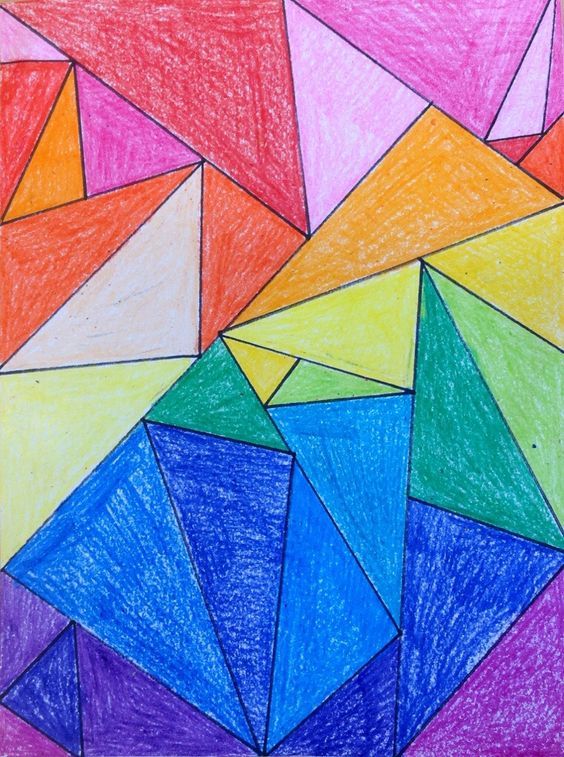 V клас
V клас
117. Триъгълник. Видове триъгълници
Геометрични фигури
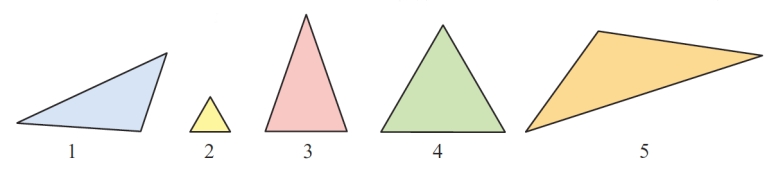 В този урок ще научите
01
02
елементите на триъгълника;
видовете триъгълници според страните;
03
04
видовете триъгълници според ъглите;
някои трикове за бързо и лесно смятане.
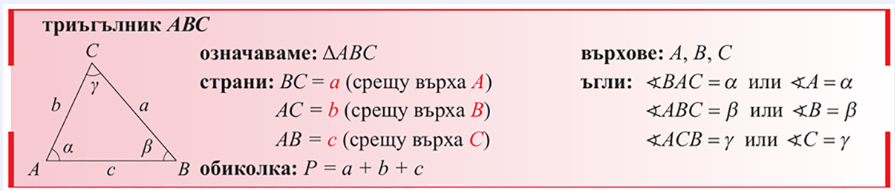 1
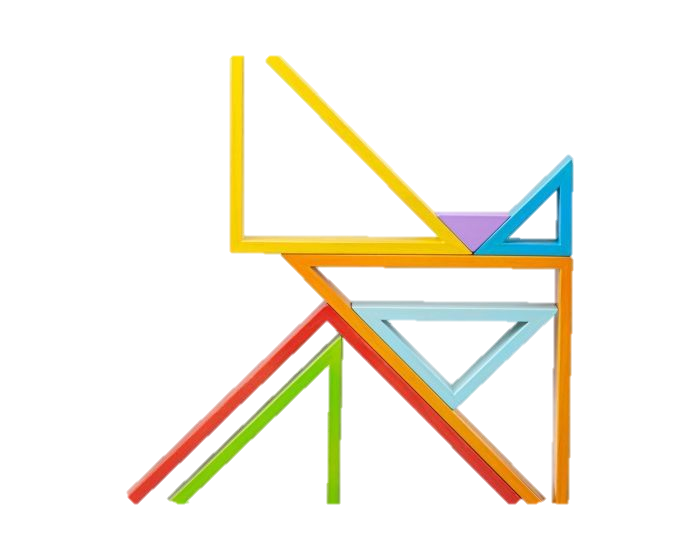 Бермудският триъгълник (в миналото известен и като Дяволският триъгълник) е географска зона в Атлантическия океан, описвана най-често като район, разположен между три мислени прави, свързващи най-южната точка на Флорида, най-северната точка на Бермудските острови и най-източната на остров Пуерто Рико.
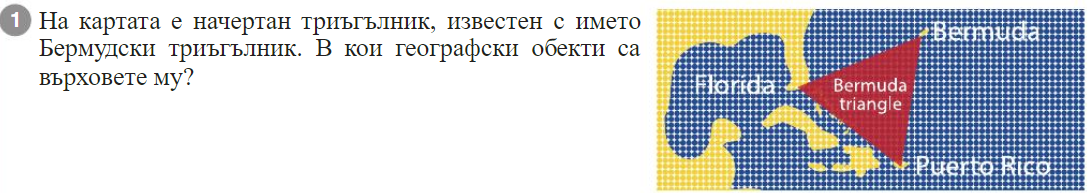 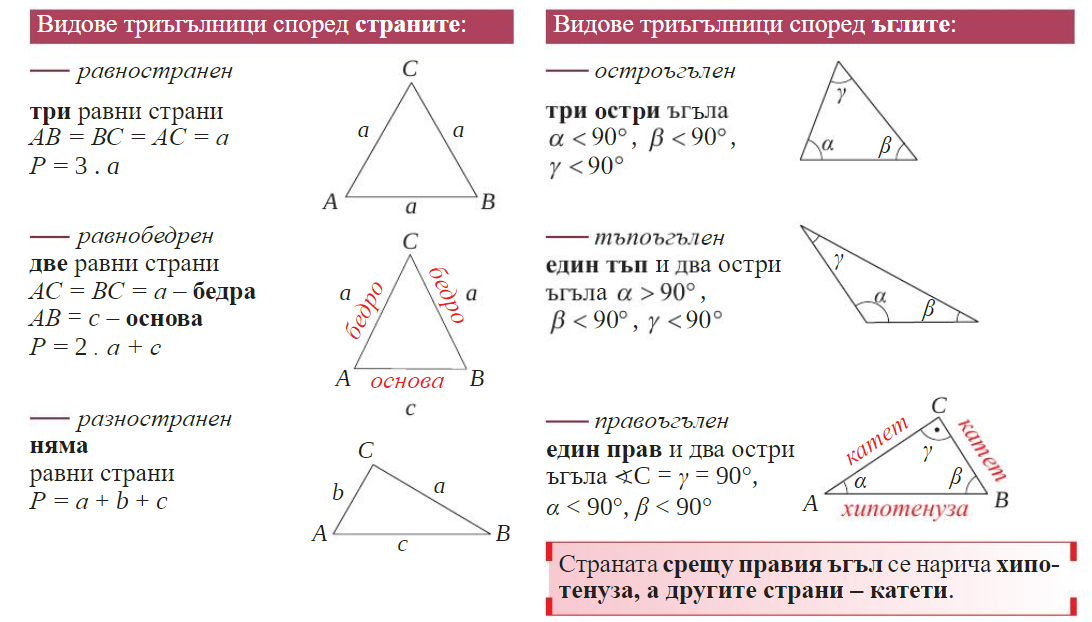 2
3
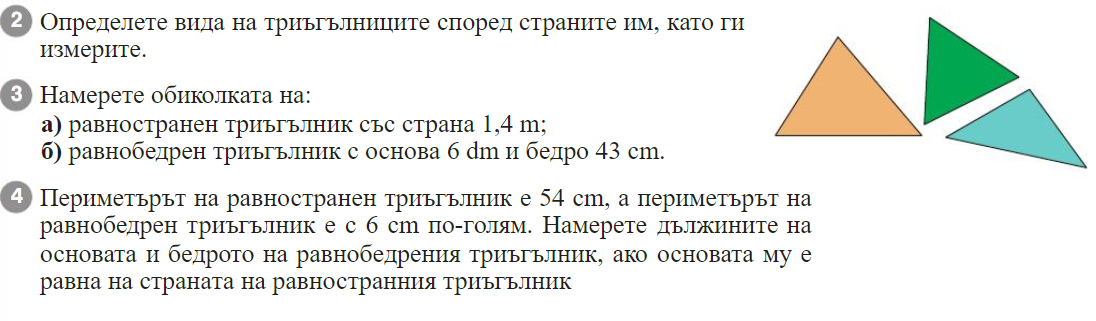 Р =4,2 m
Р =146 cm
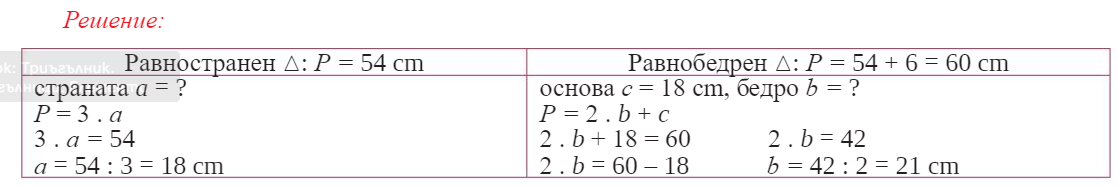 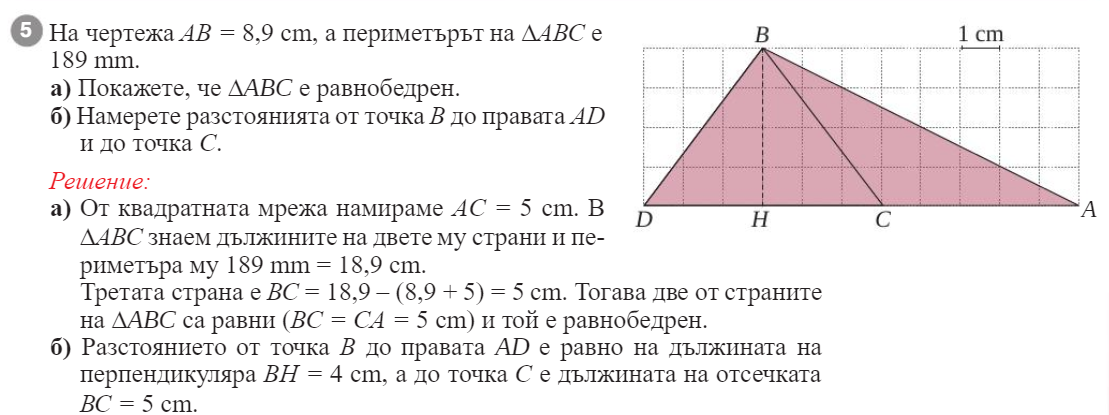 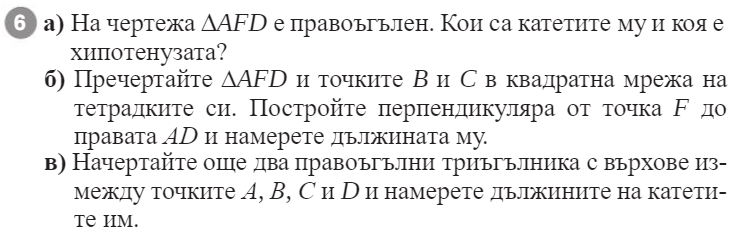 AF, FD – катети, AD - хипотенуза
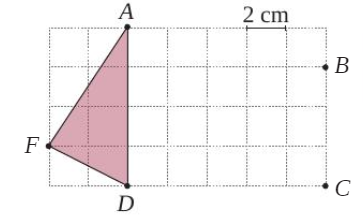 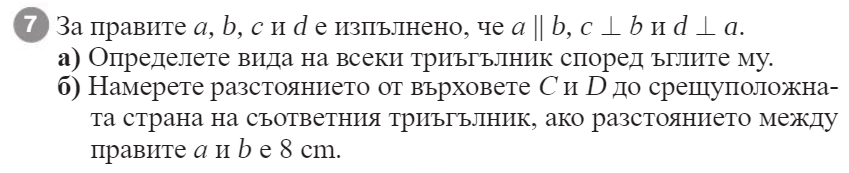 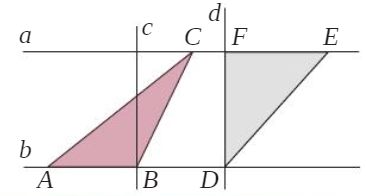 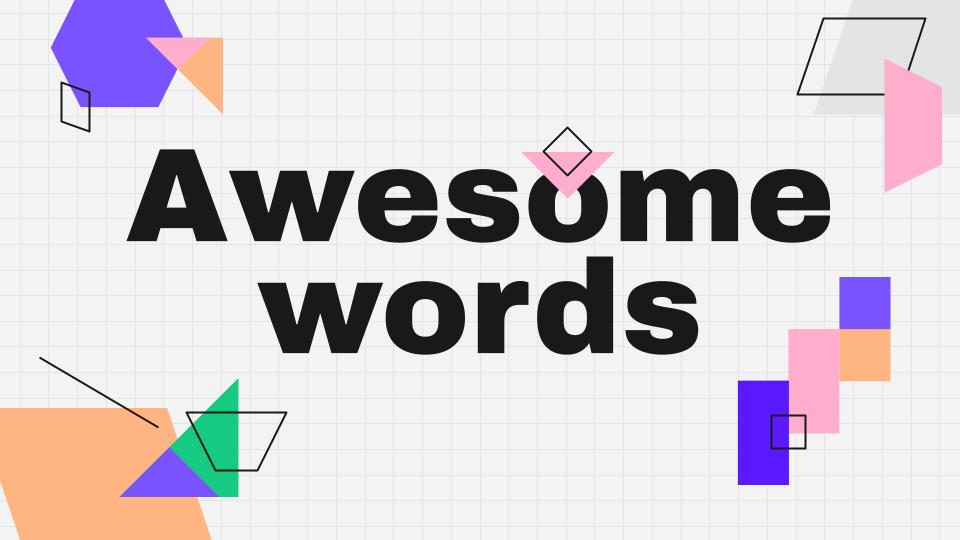 Домашна работа

Учебна тетрадка стр. 29
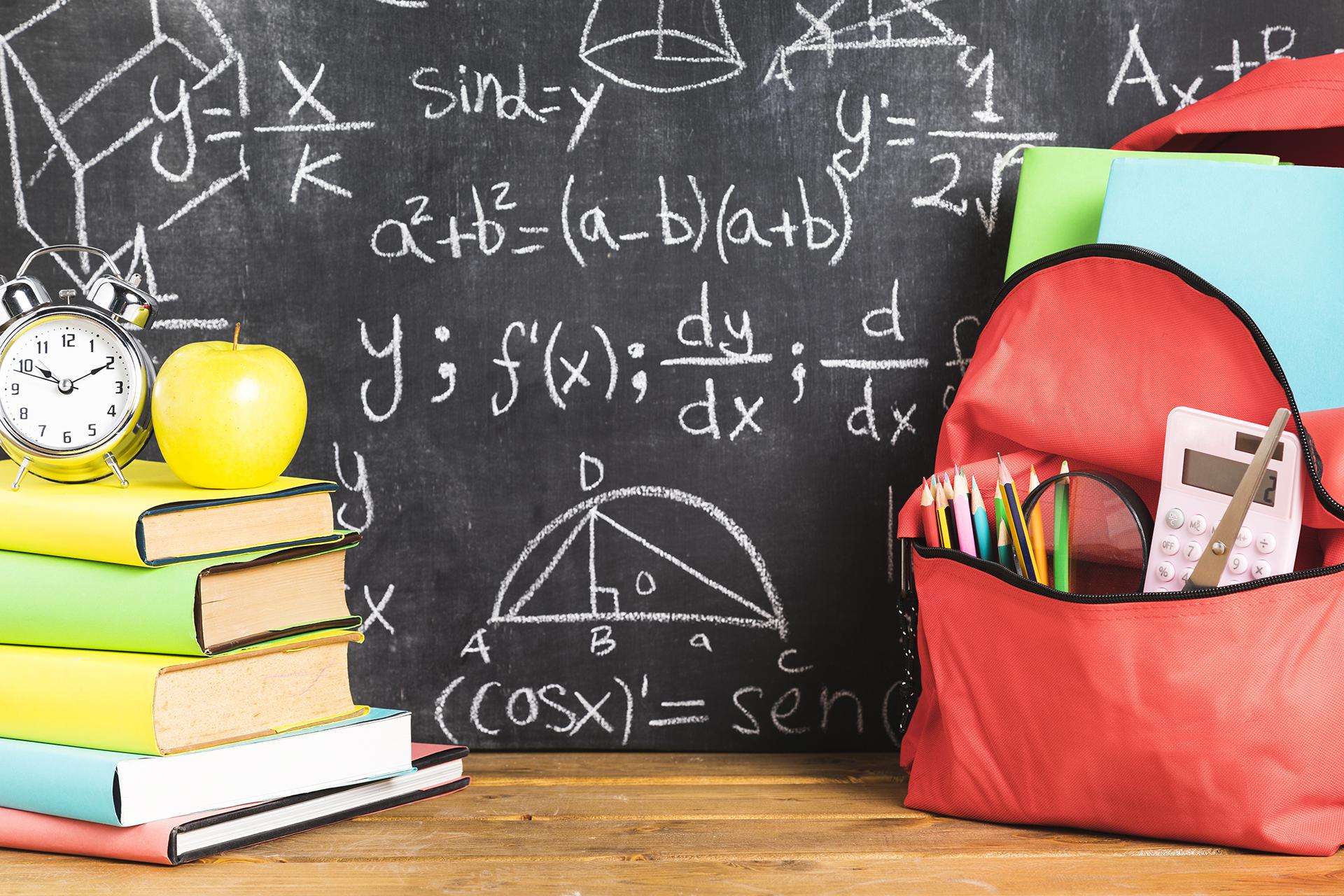